Kinect Game : HOLE IN THE WALL
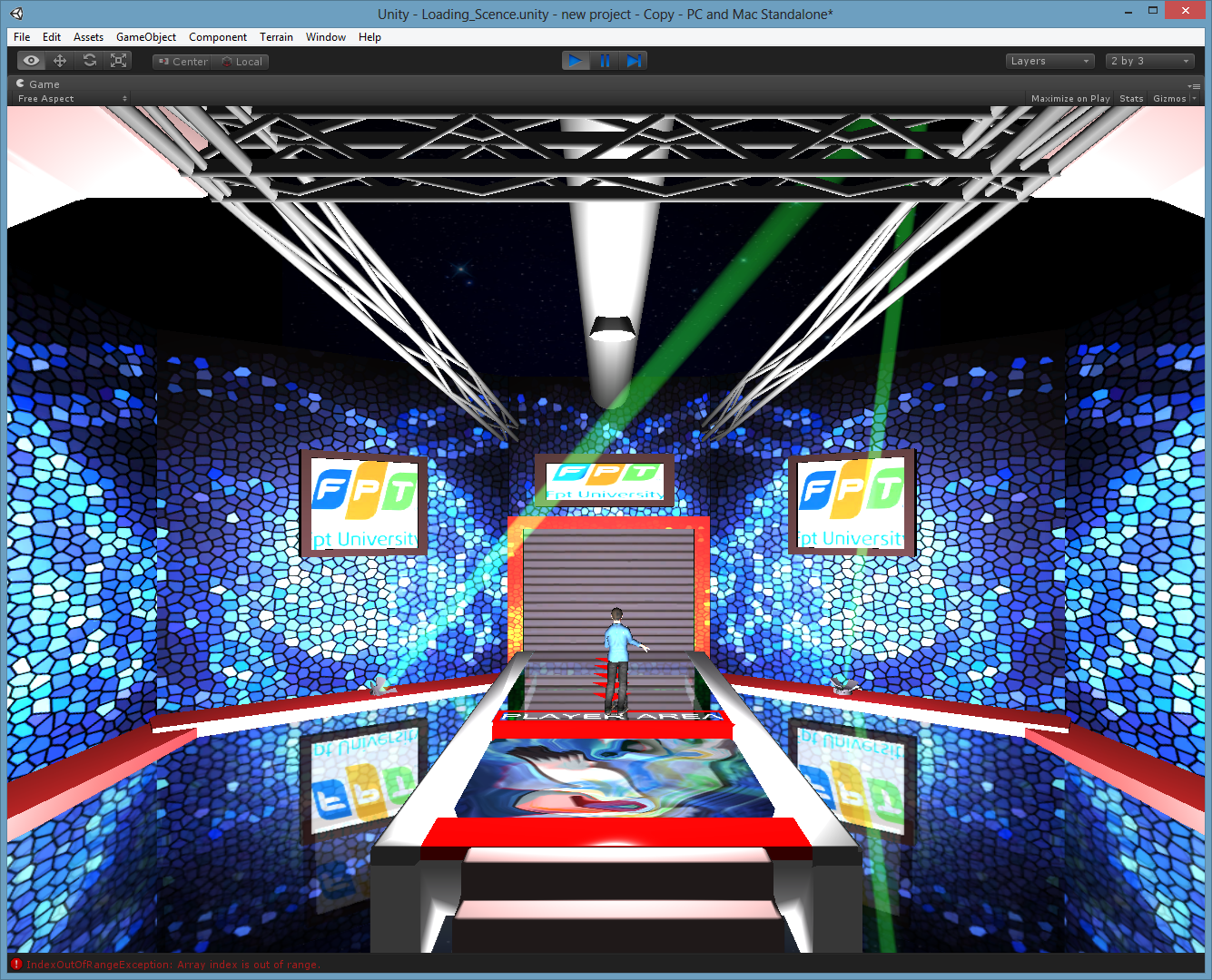 Supervisor: Nguyen Van Hien
Team members: 
	Le Duc Dat
	Dao Ba Hoang
 	Nguyen Huu Huy
	Nguyen Quang Minh
	Tran Tuan Nghia
FPT University
Capstone Project
Outline of content
2
Introduction
Project management 
Requirement specifications
Technology
Test
Demo
Q&A
2
I - Introduction
3
Project information
Problem abstract
3
I - Introduction (cont.)
4
Resolving
4
I - Introduction (cont.)
5
Our proposal
I - Introduction (cont.)
6
Project information
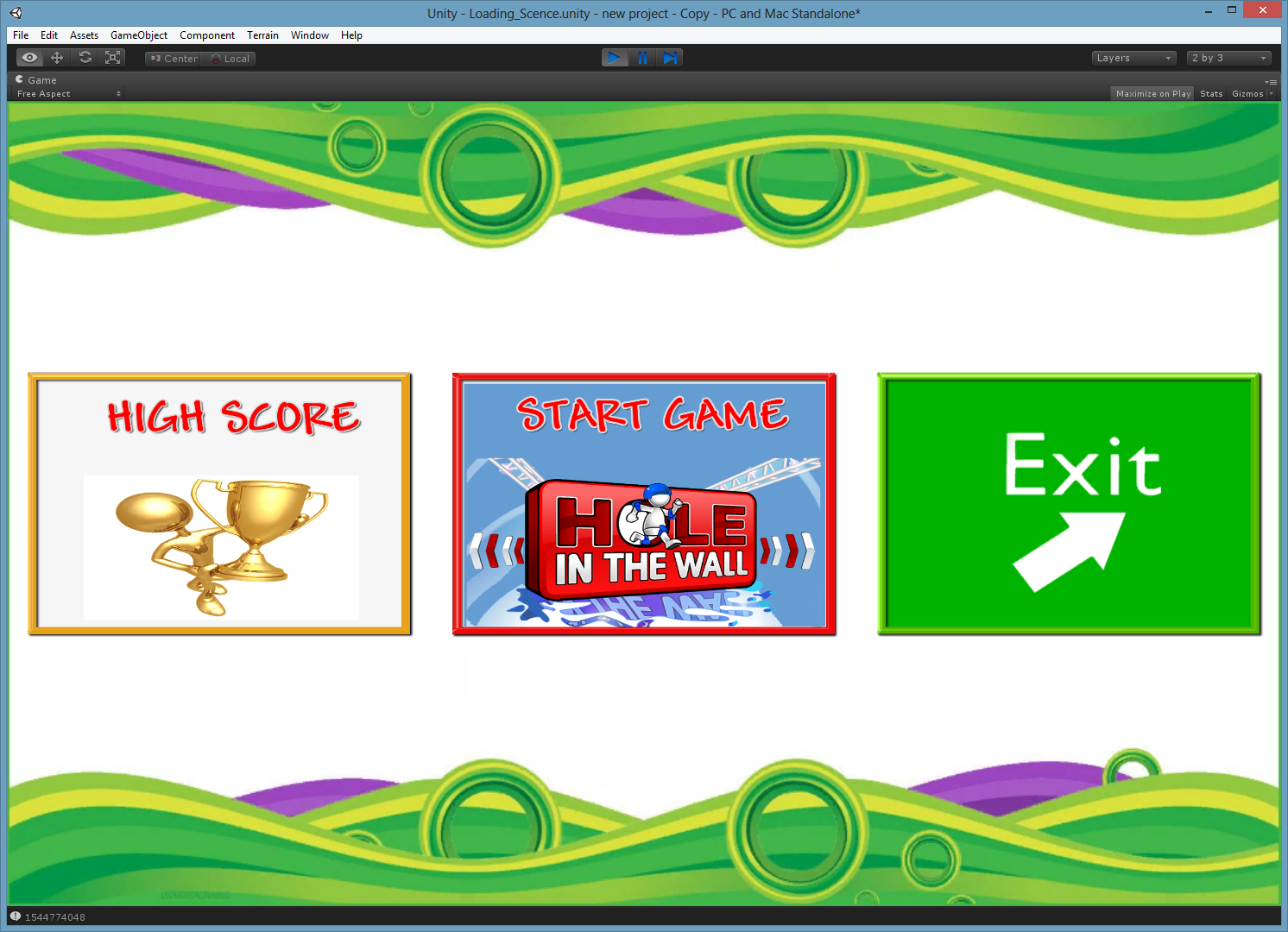 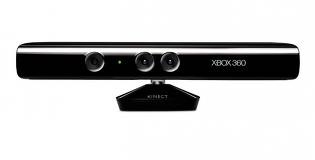 6
I - Introduction (cont.)
7
Similar Product
Xbox Game ‘Hole in the wall ’
Currently on sale for $24.97 in Wal-Mart
Support for 10 player multiplayer
HD support: 720p, 1080i, and 1080p.
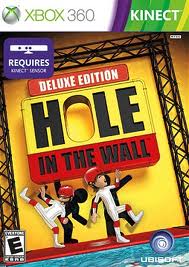 I - Introduction (cont.)
8
Similar Product (cont.)
Xbox Game ‘Hole in the wall ’ (cont.)
This product using shadow detect technique.
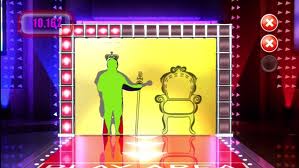 II - Project management
9
Development Environment
Hardware
Software
II - Project management (cont.)
10
Project organization
II - Project management (cont.)
11
Process
Follow Agile process model
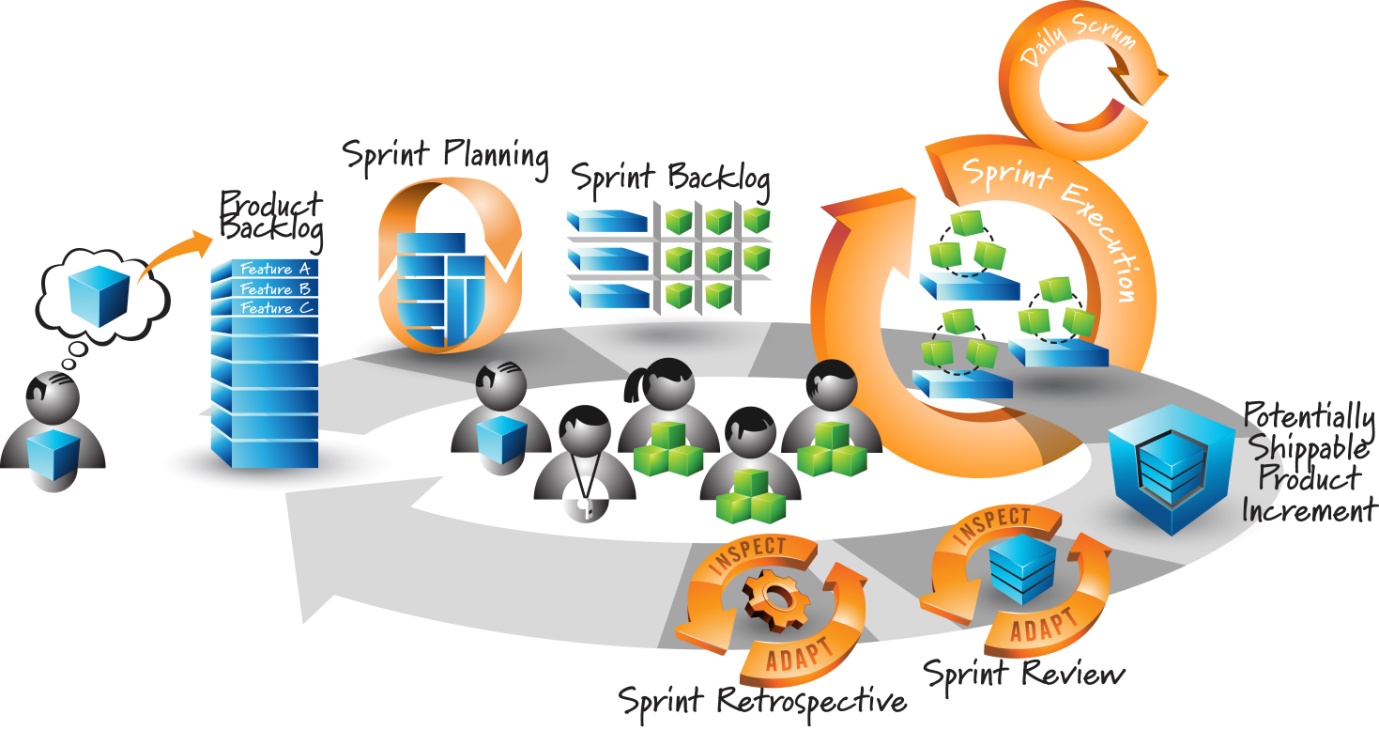 II - Project management (cont.)
12
Project Planning
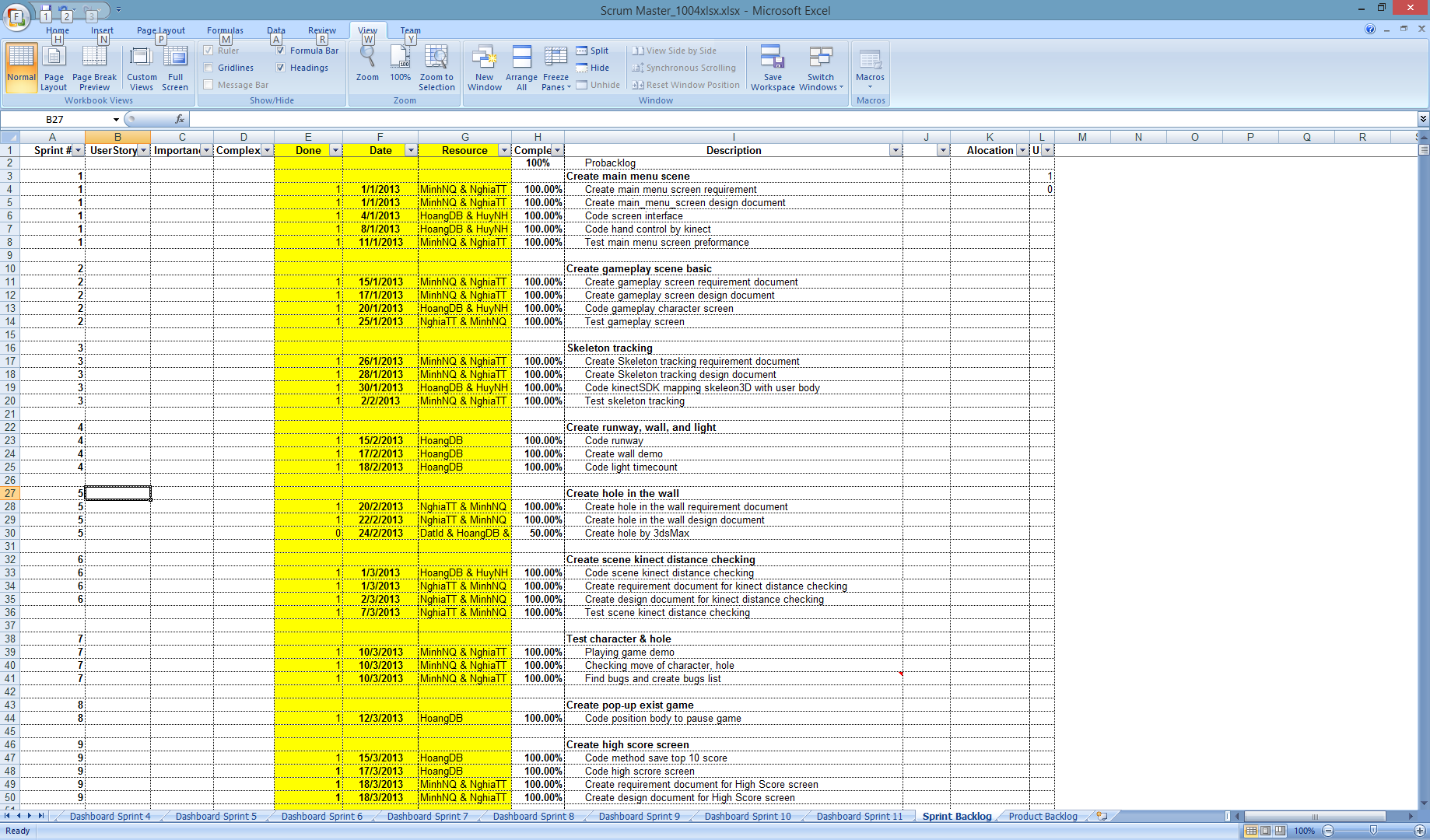 13
III - Software requirements
14
15
III - Software requirements(cont.)
16
Functional requirements
Kinect game ’Hole in the wall’ requirements
Consist of these following functions:
[Speaker Notes: iCardPro is the application installed on users’ individual product (iPhone) that support users to manage business cards smartly. It makes a job of managing business cards become more effective and easily. It will contain following functions:
Capturing: Allow users to use iPhone‘s built-in camera to snap a picture of business card. 
Editing: Allows users to edit the card images before processing them to improve accuracy of detect module.
Card Holder: Allows users to manage business card in convenience way (view card detail, group management,update,delete,add new card to card holder).
Contact via card holder: Making a phone call, send SMS, view websites, view address on map.
Sync: Synchronize contact data between iPhone client and server.
 
iCardPro system includes 2 parts: The client and the server:
The client: The client will include iCardPro application will be installed on users’ devices and an iCardPro website for administrative purpose. It supports two kind of user: End-user and administror. End-user can use iCardPro application and iCardPro website to manage business card and administrator can use iCardPro website for administrative purpose.
The server: Server is web servicewhich will be responsible for storing contact data and handling business of the application.]
III - Software requirements (cont.)
17
Hand controller
Determine player’s right hand position
Combine with Kinect sensor to capture position of player’s right hand
Make character reflect player’s action
Create joints for character
Base on joints of character and combine with Kinect sensor capture player’s actions for reflect player’s actions to character
III - Software requirements (cont.)
18
Check distance between player and Kinect sensor
Determine player position
Combine Kinect sensor to check distance
Check pass or not pass when play
Determine coordinate of all points surround character and coordinate of all points surround hole
Check collision between player and hole by find the same coordinate between player and hole
III - Software requirements (cont.)
19
Non-functional requirements
Character’s image
Hole’s image
Background
Light effect
Music effect
IV - Technology
20
We choose four following technologies to work:
Unity3D.
MonoDevelop – Unity.
Photoshop( CS5 ).
3Ds-Max.
IV – Technology (cont.)
21
Risk:
How to use those tools ?
Knowledge about graphic design.
Knowledge and how to use Kinect.
Out of control.
Solution:
Take participate in some forums to learn, ask what we don’t understand.
Ask some people have experience and knowledge.
Google, Youtube search.
VI - Test
22
Consists of 3 test levels:
Unit Test
Features to be testedFunctional requirements
23
Functional requirementsResults
24
VII – Summary
25
Potential Improvement Points
Improve the GUI for ease of use.
Improve the quantity and quality of walls.
Optimize algorithms.
Create some another modes for game.
Update the number of player can take participate in.
VII – Demo and Q&A
26
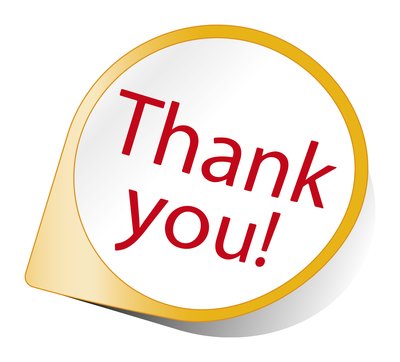 27